Z7051 Environmentálně geografické praktikum
Projekt 1: Měření (dopravní) hlukové zátěže v jižním sektoru města Brna
Úvod do problematiky
Pracovní postup
Požadované výstupy
Úvod do problematiky
Frekvence vlnění vnímatelné lidským uchem:
infrazvuk < 20 Hz – 20 kHz < ultrazvuk
zdroj vlnění (zvuku) + vodič


Zvuk lze popsat následujícími veličinami:
fyzikální intenzita (dB)
fyziologická hladina hlasitosti
frekvence
průběh kmitání (zabarvení)
doba trvání
hmotné prostředí, kterým se zvuk šíří
Intenzita zvuku
Fyziologické hladiny hlasitosti
Národní a evropská hluková legislativa
Zákon č. 258/2000 Sb., o ochraně veřejného zdraví
Nařízení vlády č. 148/2006 Sb., o ochraně zdraví před nepříznivými účinky hluku a vibrací (v roce 2011 bylo původní nařízení doplněno dalším nařízením č. 272/2011 Sb.)
Směrnice Evropských společenství 2002/49/ES o hodnocení a řízení hluku ve vnějším prostředí

Vyhláška Ministerstva zdravotnictví č. 523/2006 Sb., kterou se stanoví mezní hodnoty hlukových ukazatelů, jejich výpočet, základní požadavky na obsah strategických hlukových map a akčních plánů a podmínky účasti veřejnosti na jejich přípravě (vyhláška o hlukovém mapování)
Vyhláška Ministerstva pro místní rozvoj č. 561/2006 Sb., o stanovení seznamu aglomerací pro účely hodnocení a snižování hluku
Strategické hlukové mapy
Akční plány
Mezní hodnoty hluku stanovené vyhláškou Ministerstva zdravotnictví č. 523/2006 Sb.
Mezní hodnota je definována jako hodnota hluku, při níž dochází ke škodlivému zatížení životního prostředí.
Hlukové hygienické limityZákladní limity pro venkovní hluk (např. okolí obytných domů)
Nařízení vlády č. 272/2011 Sb., o ochraně zdraví před nepříznivými účinky hluku a vibrací
Strategická hluková mapa – brněnská aglomerace
On-line přístup k hlukovým mapám
http://ns.cenia.cz/arcgis/rest/services/CENIA/cenia_hluk/MapServer
Strategická hluková mapa – Jihomoravský kraj: silnice
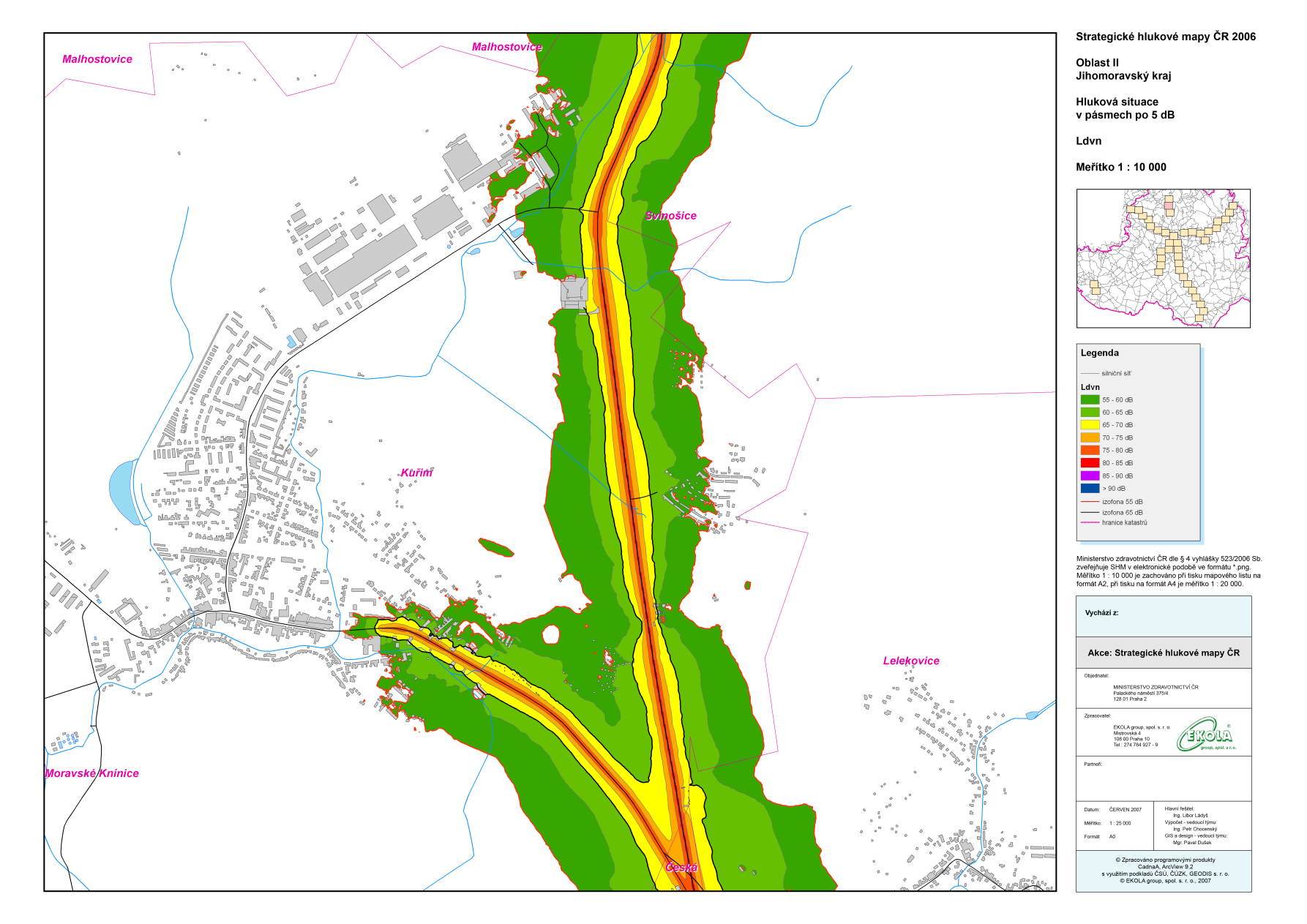 Pracovní postup
CÍLE PROJEKTU
Identifikace problémových oblastí z hlediska dopravní hlukové zátěže obyvatel jižního sektoru Brna.
Měření a porovnání hladiny hluku na třech lokalitách v blízkosti dálnice D1 v městské části Starý Lískovec.
Konfrontace naměřené hladiny hluku s ukazatelem Ldvn uvedeným ve Strategické hlukové mapě aglomerace Brno a hygienickými normami.
Diskuze faktorů šíření hluku a možných způsobů eliminace nadměrné hlukové zátěže ve Starém Lískovci.
Pracovní postup
POSTUP ŘEŠENÍ
Proveďte vizuální vyhodnocení mapy pro základní orientaci v prostoru kolem dálnice D1 a jejích přípojných komunikací; použijte mapu souhrnného ukazatele Ldvn
Z mapy zjistěte, do jaké vzdálenosti se projevuje hluková zátěž způsobená dálnicí; navrhněte a aplikujte postup, kterým vyjádříte hlukový dosah dálnice pomocí několika málo statistických ukazatelů
Zjistěte, kterými městskými částmi a obcemi dálnice prochází, kolik obyvatel žije v každé z těchto městských částí / obcí, uveďte rozlohu každé městské části a vypočítejte hustotu zalidnění
Zjistěte, jak rozsáhlá část brněnské aglomerace je ovlivněná  nadměrným hlukem z dálničního provozu
Pracovní postup
POSTUP ŘEŠENÍ
Mapově vyjádřete průběh dálnice, zóny podle hlukové mapy a hranice městských částí s vyznačením hustoty zalidnění 
Proveďte analýzu funkčního využití ploch v dosahu hlukové zátěže z dálnice (zjistěte kategorie využití ploch); na základě konfrontace ukazatele Ldvn a romístění rezidenčních a odpočinkových ploch identifikujte problémové oblasti
Proveďte dvě termínová měření hladiny hluku na třech lokalitách ve Starém Lískovci (každá skupina jednu lokalitu) pro období dne (6:00 až 18:00).; první měření proveďte během ranní dopravní špičky (od 8:00 do 8:30), druhé mimo dopravní špičku (od 13:30 do 14:00); porovnejte měření na lokalitě a mezi lokalitami
Charakterizujte místo měření z hlediska šíření hluku od dálnice, poznamenejte si momentální podmínky měření
Pracovní postup
POSTUP ŘEŠENÍ
Porovnejte naměřené hladiny hluku s přípustnými hygienickými normami; dále porovnejte naměřené hodnoty hluku s ukazatelem Ldvn uvedeným pro dané místo v hlukové mapě
Diskutujte faktory ovlivňující šíření dopravního hluku z dálnice v městské části Starý Lískovec, popište stávající protihluková opatření, navrhněte další možné způsoby snížení hlukové zátěže obyvatelstva
Pracovní postup
PODKLADY, POMŮCKY
doplnit normy a legislativu

Strategická hluková mapa aglomerace Brno

Software ArcGIS 10

Hlukoměr Voltcraft SL-400
Kalibrátor Voltraft 326
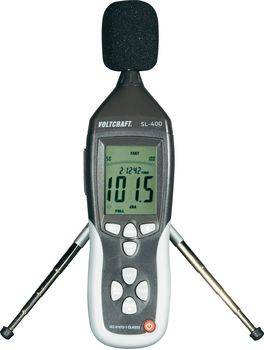 hlukoměr VOLTCRAFT SL-400
Ovládání přístroje VOLTCRAFT SL-400
Proveďte kalibraci přístroje
Proveďte měření hladiny hluku (30 min), naměřené hodnoty se ukládají do paměti přístroje
Po měření zkontrolujte přístroj kalibrátorem, poznamenejte si případnou odchylku
Požadované výstupy
Kalkulace dosahu (vzdálenosti) hlukové zátěže z dálnice, včetně popisu použitého postupu.
Kalkulace relativního podílu ploch zasažených dálničním hlukem na rozloze brněnské aglomerace, vlastního města Brna a katastrů městských částí/obcí protnutých dálnicí.
Mapa trasy dálnice, hranic městských částí/obcí, funkčního využití ploch, hustoty obyvatelstva a hlukové zátěže.
Grafické a tabelární výstupy z hlukových měření:
popis měřícího místa, včetně fotografie
interval naměřených hodnot hluku, průměrná hodnota
graf časových změn hladiny hluku
rozdělení četností intenzity hluku (součtová čára, relativní četnosti)
statistický test rozdílu mezi měřením ve špičce a mimo špičku, statistický test rozdílu mezi lokalitami
Požadované výstupy
Porovnání naměřených hodnot hluku s ukazatelem Ldvn (hluková mapa) a hlukovými limity (nařízení vlády, vyhláška MZ).
Rozbor faktorů ovlivňujících šíření hluku a návrhy na snížení hlukové zátěže obyvatelstva ve Starém Lískovci.